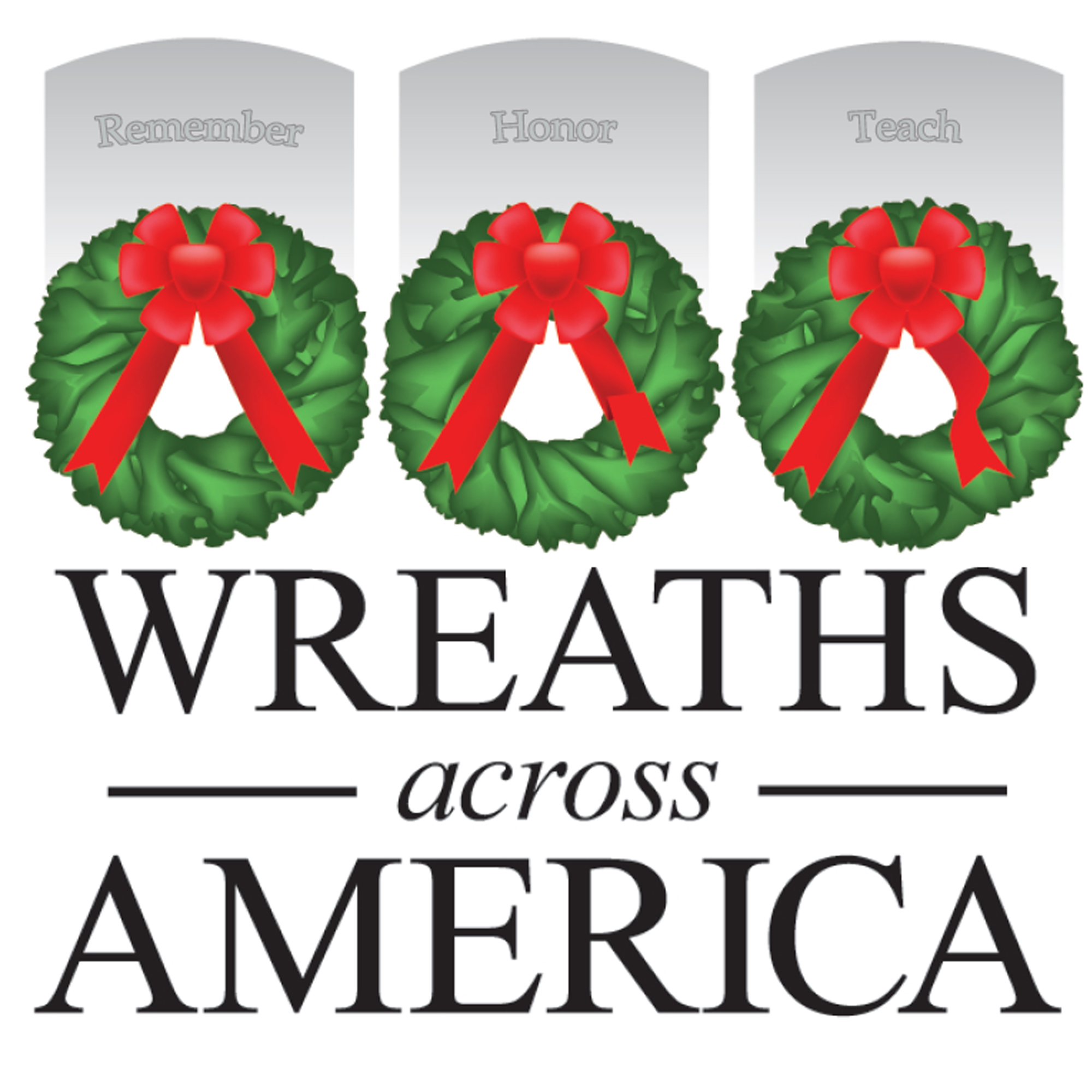 Osbourn High School
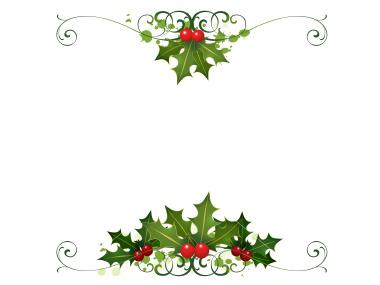 Every year in December, people across the country gather together in a wreath-laying ceremony and appreciate the men and women who have fought for our freedom. Over 1,000 locations honor this tradition and show respect to those who have served our country. For the past four years, Manassas city has joined the intermediate, middle, and high school student councils for this amazing experience at Quantico National Cemetery.
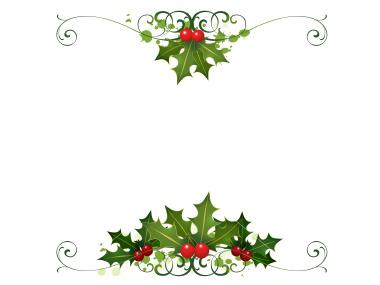 REMEMBER
our fallen U.S. veterans.

HONOR
those who serve.

TEACH
your children the value of freedom.
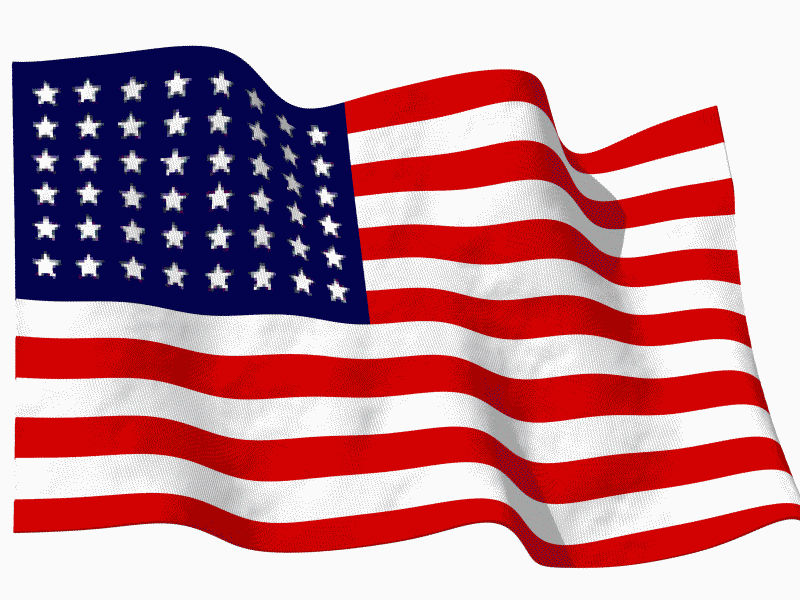 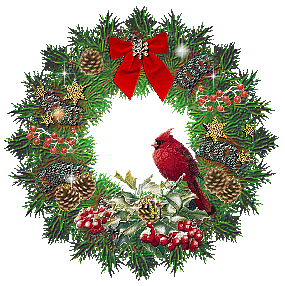 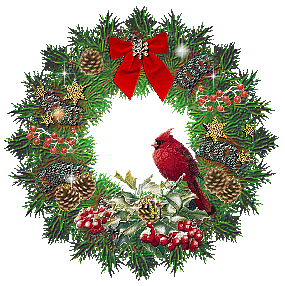 REMEMBER
We say the names of the lost servicemen and women aloud to remember their lives

“This event was very respectful towards each branch of the military and I felt very moved by what the people were saying.”
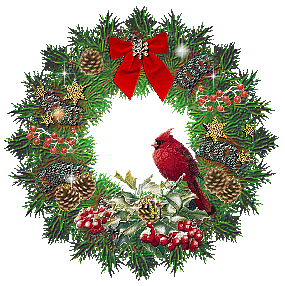 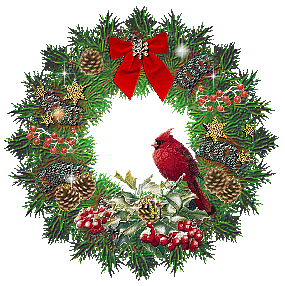 HONOR
The students placed wreaths on the tombstones of the veterans

“It was nice to honor all the people that have served in the military because they have scarified a lot of things to protect our country and the people in it.”
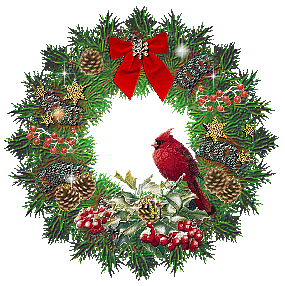 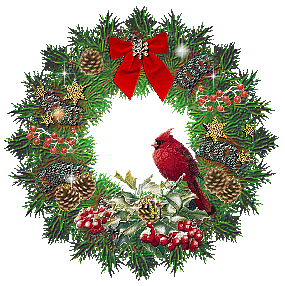 TEACH
The students learned the value and importance of recognizing those who have risked their lives for our freedoms 

“I would love to participate in this event again next year; it taught me a lot”
OVERALL IMPACT
All three schools promoted good citizenship, fellowship, and change through voluntary action. Together, we remember, honor, and teach our young citizens to remember the fallen, honor those that serve, and appreciate the freedoms we enjoy each day.
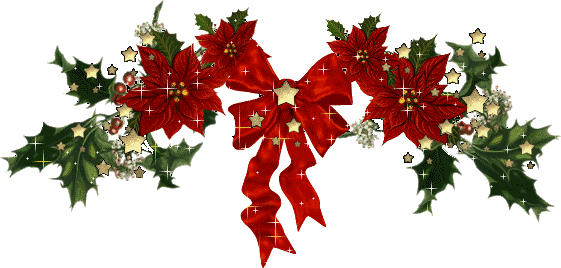 How Can I Do It?
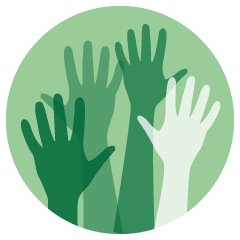 Visit www.wreathsacrossamerica.org
Select Volunteer at an event
Pick your local or desired location